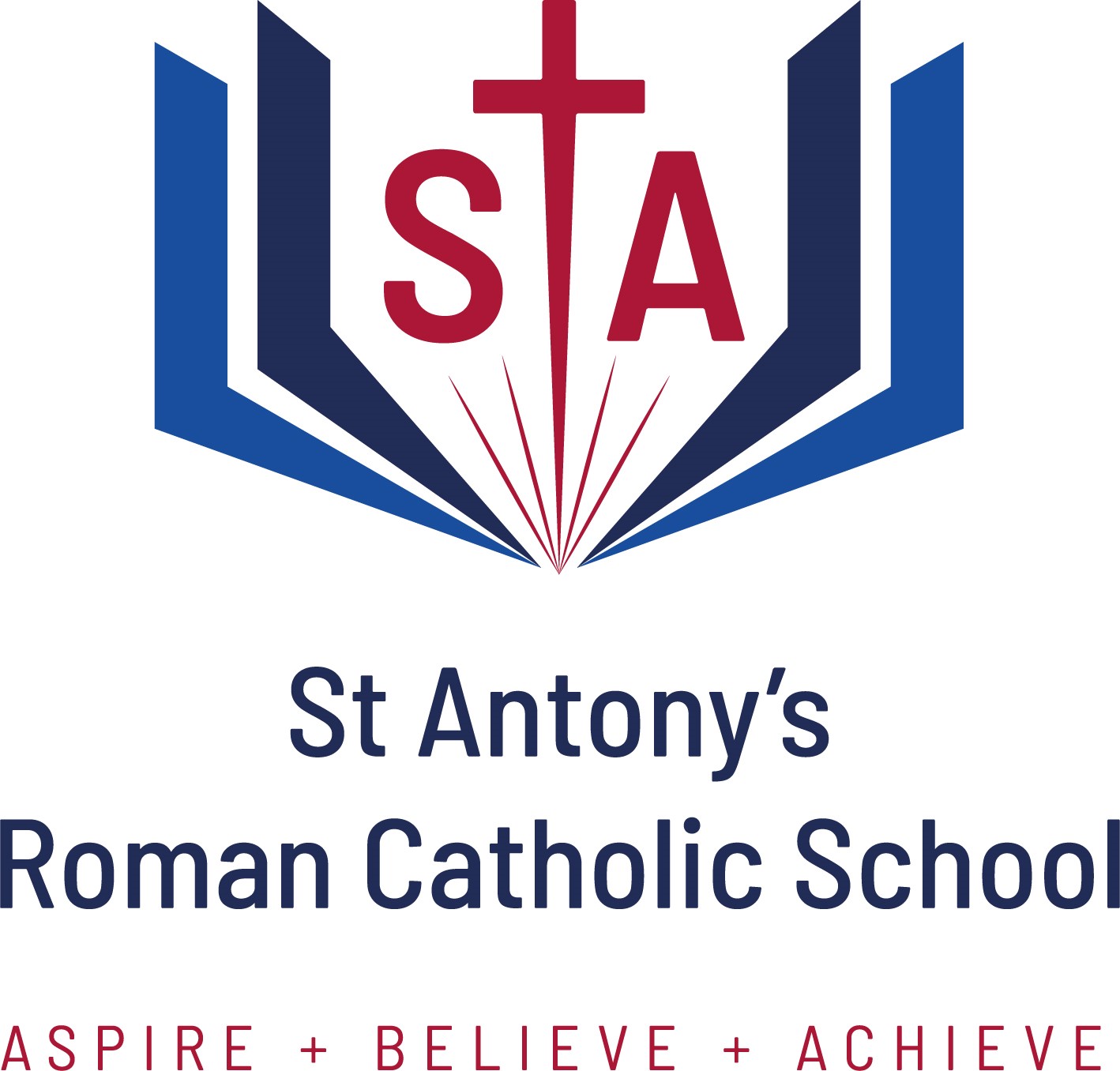 Extra Curricular Timetable Autumn 2